Deans Briefing
ULMS Team
COLD Meeting, SonomaApril 2017
What Deans need to know between now and the Fall COLD meeting
Schedule
Communication with Project Manager
Go-live readiness checks
What to expect at/after Go-live
Communication from CO ULMS Team
Where to get more information
Project Milestones
April 2017: Conclude major testing and configuration; Prep 			    migration forms
May 2017: Data files delivered to Ex Libris, Tech freezes begin. ExL  		   tests data
June 2017: Campuses cutover to Alma/Primo, preceded by short 		   circ freeze
July 2017:  Alma health checks, troubleshooting of migration issues
Aug 2017: ExL support switches from Implementation to 			             Support teams
Cutover schedule for your library
Communication with Project Manager
The PM is your partner in this project
Essential to talk regularly and support each other
Get updates, discuss concerns e.g.
Checking with vendors who may be affected by the change
Training progress of staff and librarians
Readiness for go-live
Go-live Readiness Checks
Alma Health Check
Alma Task Checklist
Pre Go-live Tasks
Alma Health Check
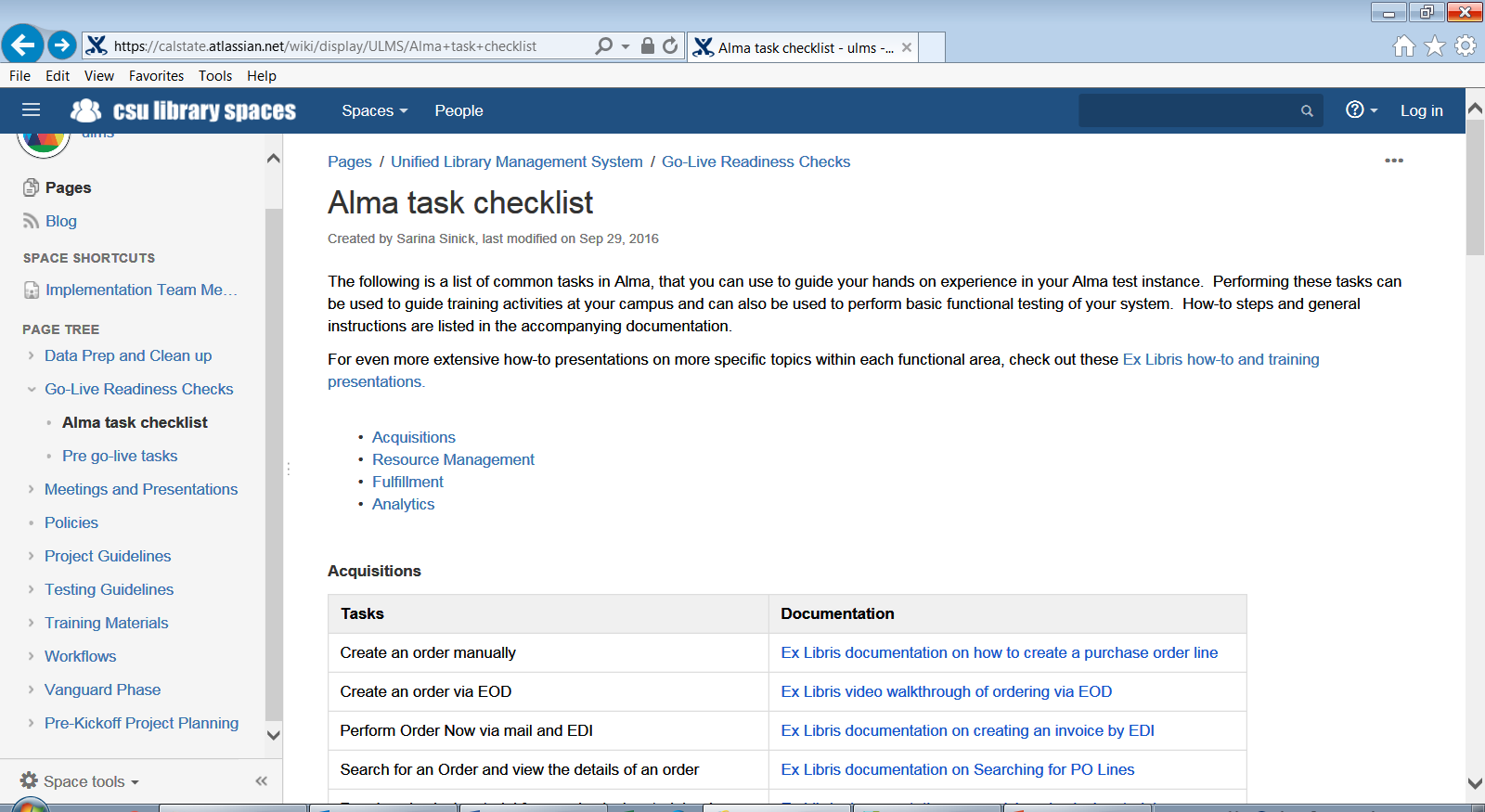 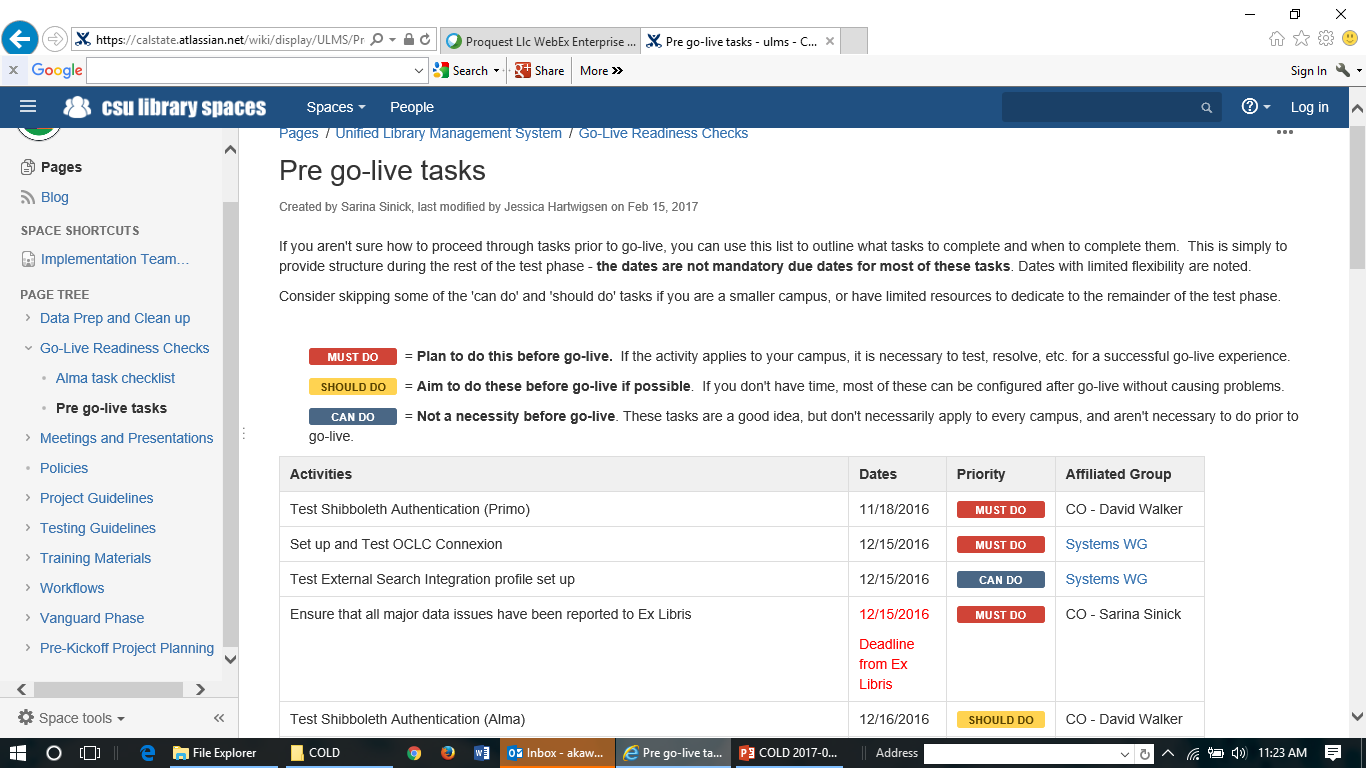 What to expect at/after Go-live
Most things will go well
Not everything will be working on Day 1
There will be issues
Help your staff stay the course, get into problem-solving
Post-implementation training support
CO will coordinate in conjunction with working groups and task forces
Topic-focused forums, webinars and video recordings will be posted to Confluence site
New employee orientation topic outlines
Local meetings
Communication from CO ULMS Team
Notices of issues affecting multiple campuses
Updates on status of campuses
Handoff to Ex Libris Support 
Continued sharing of contents of Alma/Primo updates
Re-formation of working groups and task forces
Requests for input e.g. governance, WG & TF nominations
Where to get more Information: Confluencehttps://calstate.atlassian.net/wiki/spaces/ULMS